Продающий заголовок
The universe is commonly defined as the totality of everything that exists including all physical matter and energy, the planets, stars, galaxies, and the contents of intergalactic space
as the totality of everything that exists including all physical matter and energy, the planets, stars, galaxies
The universe is commonly defined as the totality of everything that exists including all physical matter and energy, the planets, stars, galaxies, and the contents of intergalactic space
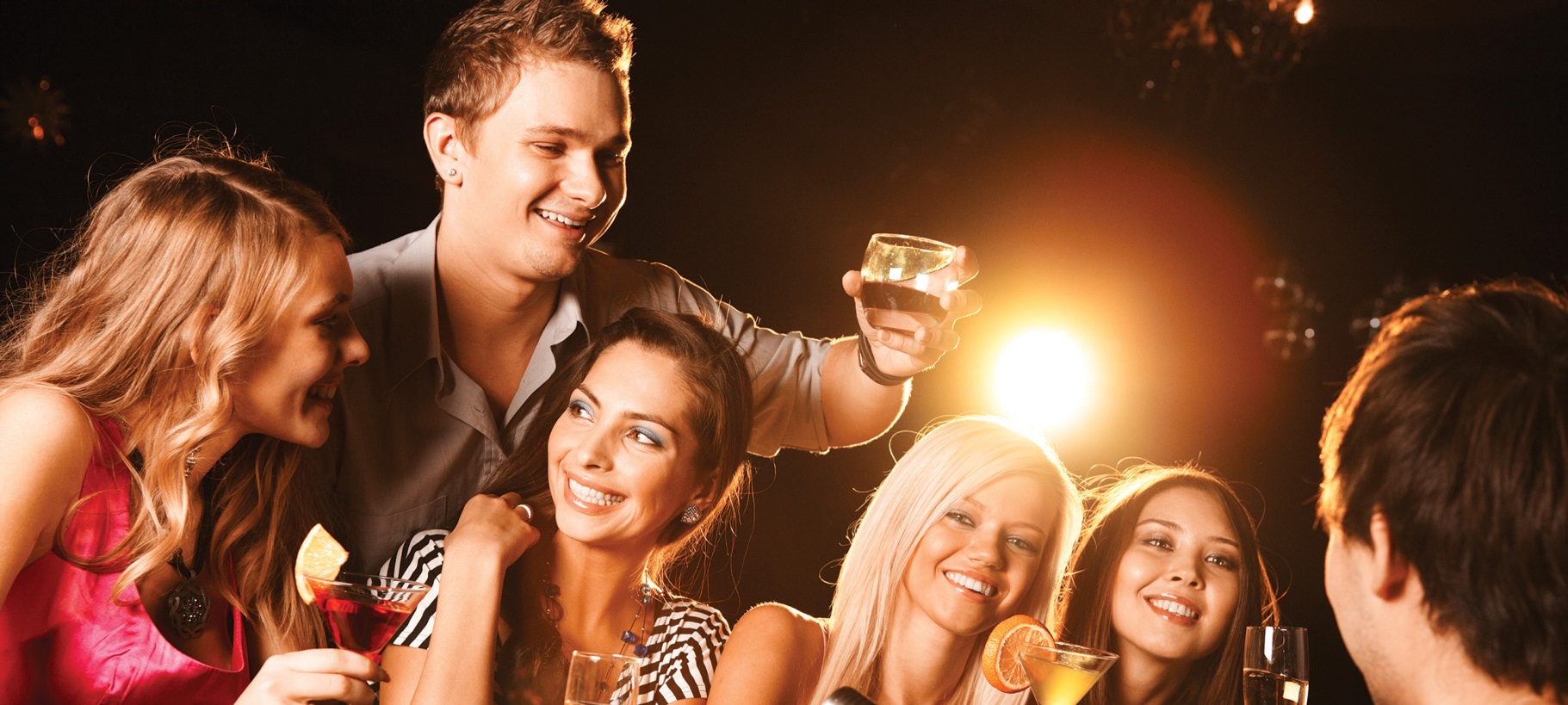